Galatians
2:11-21
By Stephen Curto
For Homegroup
May 27, 2017
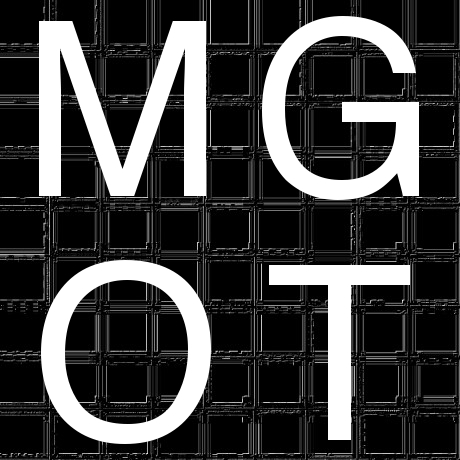 Review
Main point of the book:
The true Gospel is that you will have eternal life by grace alone through faith alone, not by works of the law. 
Main point from the last section:
I did not get this Gospel from man.
I got this Gospel from Jesus Himself.
Peter’s Visit to Antioch (2:11-14a)
“I opposed him to his face, because he was being condemned” (v11)
Does this seem brash of Paul?
What gave Paul the confidence to do this?
Would you?
“Prior to the coming of certain men from James…” (v12)
Which men are these? (cf Acts 15:1, Gal 2:12b)
Peter’s Visit to Antioch (2:11-14a)
“The rest of the Jews joined him…” (v13)
“Barnabas was carried away by their hypocrisy” (v13)
“When I saw that they were not walking rightly about the truth of the gospel” (v14)
orthopodeo (ortho = “right” “correct”; podos = “foot”)
Paul’s Response (2:14b-21)
“If you being a Jew live like the Gentiles and not like Jews, how is it that you compel Gentiles to live like Jews?” (v14)
What does he mean by this question? 
What was Peter actually doing? 
“We are Jews by birth and not sinners from among the Gentiles” (v15)
Paul’s Response (2:14b-21)
List all of the assertions in Verse 16:
Paul’s Response (2:14b-21)
“But if whole seeking to be justified (lit: to be made righteous) in Christ, we ourselves have also been found sinners, is Christ then a minister of sin?... for if I rebuild what I have destroyed I prove myself a transgressor.” (v17-18)
What does he mean by “have been found sinners”?
What is the definition of “justified” in this context (same word in verse 16)?
To what is he referring with “if I rebuild what I have destroyed”? What had he destroyed? (cf. v19)
Paul’s Response (2:14b-21)
How does verse 20 play out in Paul’s everyday life? 
How does verse 20 play out in your everyday life?
“If righteousness were through the law then Christ died for no purpose.” (v21)